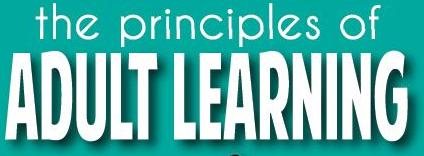 Pedagogy  and  Andragogy
Facilitator
Why should I sit here
Connect to past experience 
Use simple points of views 
Use Training methods and Aids 
Use realistic situation 
Use 10 Presentation laws
Factors affect the speed at which people learn
Psychological
Environmental
Emotional
Sociological
Physical
Age
Cognitive Overload
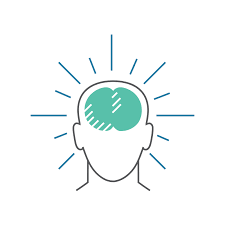 SUDAS KANNOTH
POSITIVE COMMUNE
Soft skill training team
Thank You
sudaskannoth@gmail.com
 944  711  4001